Miroslav Fanta

5th April 2022
12th reporting call under the UWWTD
- Reporting process
CDR help pages - overview
CDR help pages for Art.15 and Art. 17
http://cdr.eionet.europa.eu/help/UWWTD/UWWTD_613
http://cdr.eionet.europa.eu/help/UWWTD/UWWTD_524
Data Dictionary instructions
New: How to use Reportnet 3 for UWWTD reporting
2021 xls (xsd) templates
2021 update of QA rules
-> fill the templates for both articles with your data
CDR help pages
Data dictionary
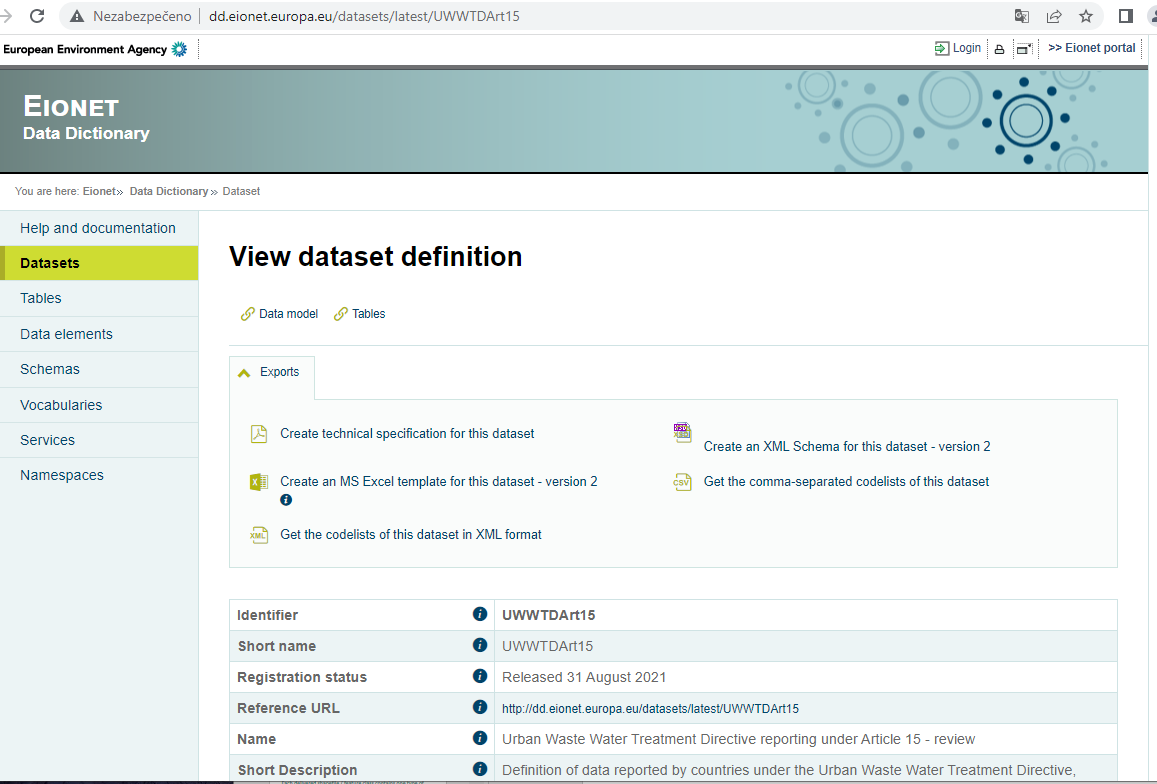 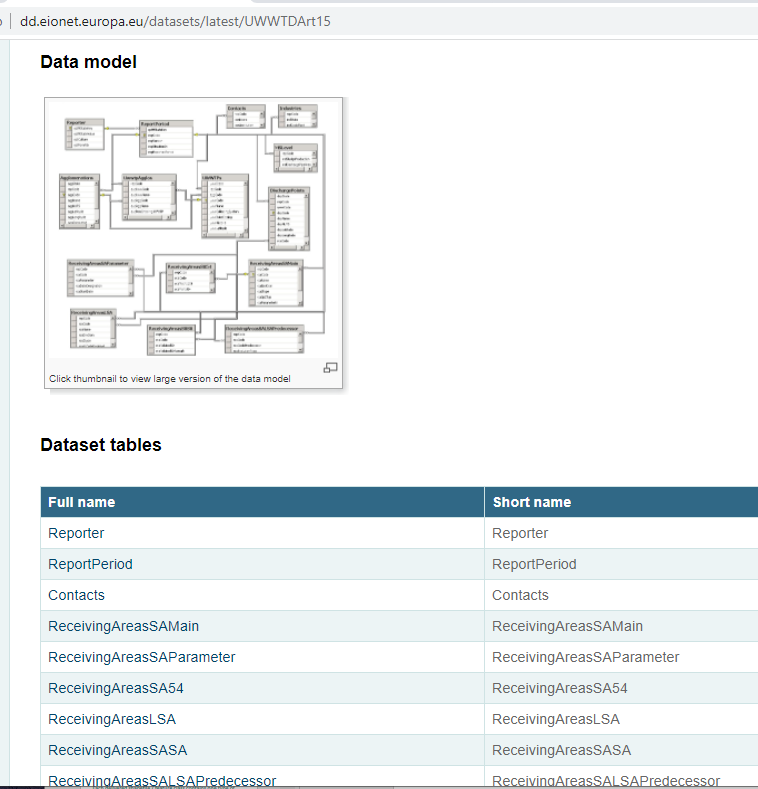 New document: How to use Reportnet 3 for UWWTD ...
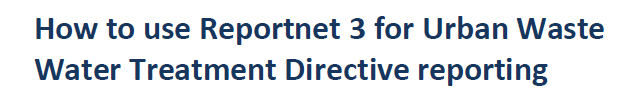 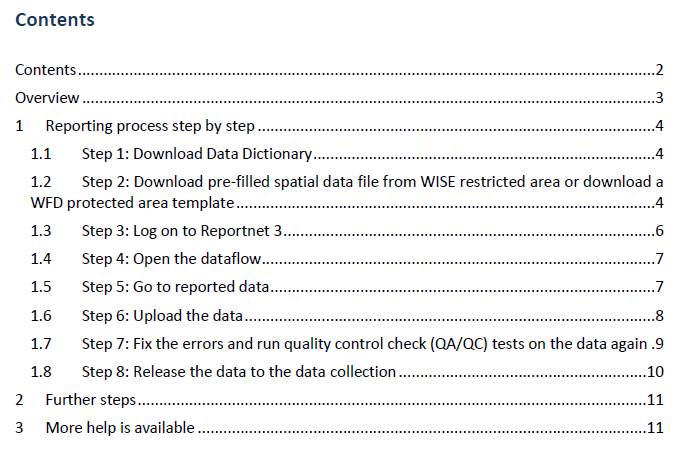 Tabular data templates
Use current reporting period templates !!!

Tabular data: 
templates available for download on CDR helpdesk or on Data Dictionary web page 
few new elements (fields) added to (removed from) data structure in comparison to the previous reporting period
Spatial data templates
WFD-like spatial data structure is accepted only
      contains shapefiles: ProtectedArea         (polygon data)
                                           ProtectedAreaLine  (line data)
                                                                (ProtectedAreaPoint)
      
Do not use pre-existing UWWTD spatial data structure anymore !
In this data structure, each delivered shapefile / feature class contained one type of sensitive area / less sensitive area
catchment   (polygons)
coast area    (polygons)
coastline      (lines)
…
Spatial data templates
Download current template from EIONET Forum interest group:
Reporting under the WISE Water Directives and WISE SoE
    -> folder WISE restricted access area
       -> country folder, file UWWTD_ProtectedArea_{CC}.zip
https://forum.eionet.europa.eu/x_wise-reporting/library/restricted_distribution/{CC}/uwwtd_protectedarea_{CC}

Focus on the wEvolution and versionId attributes in the template



wEvolution: „creation“ should be changed to „noChange“ if object has been reported before
versionId: should be filled (e.g. YYYY-MM-DD )
ask UWWTD helpdesk for support if necessary
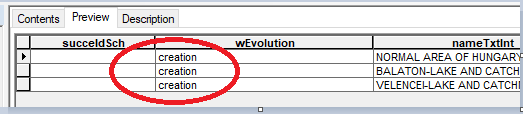 Data preparation
Linking between Art. 15 and Art.17 data 
any object (agglomeration, treatment plant) used in Art.17 should be used in Art.15 as well

Linking between Art.15 tabular and spatial data
Any receiving area reported in Art.15 tabular data in the ReceivingAreas_SAMain table should be reported in spatial data
(and vice versa)
Reportnet 3 - overview
https://reportnet.europa.eu
Login (reportnet 3 login) – upper right corner
Data upload under 2 data flows (art. 15 including spatial data as a part of it, art 17)
Data validation
Release
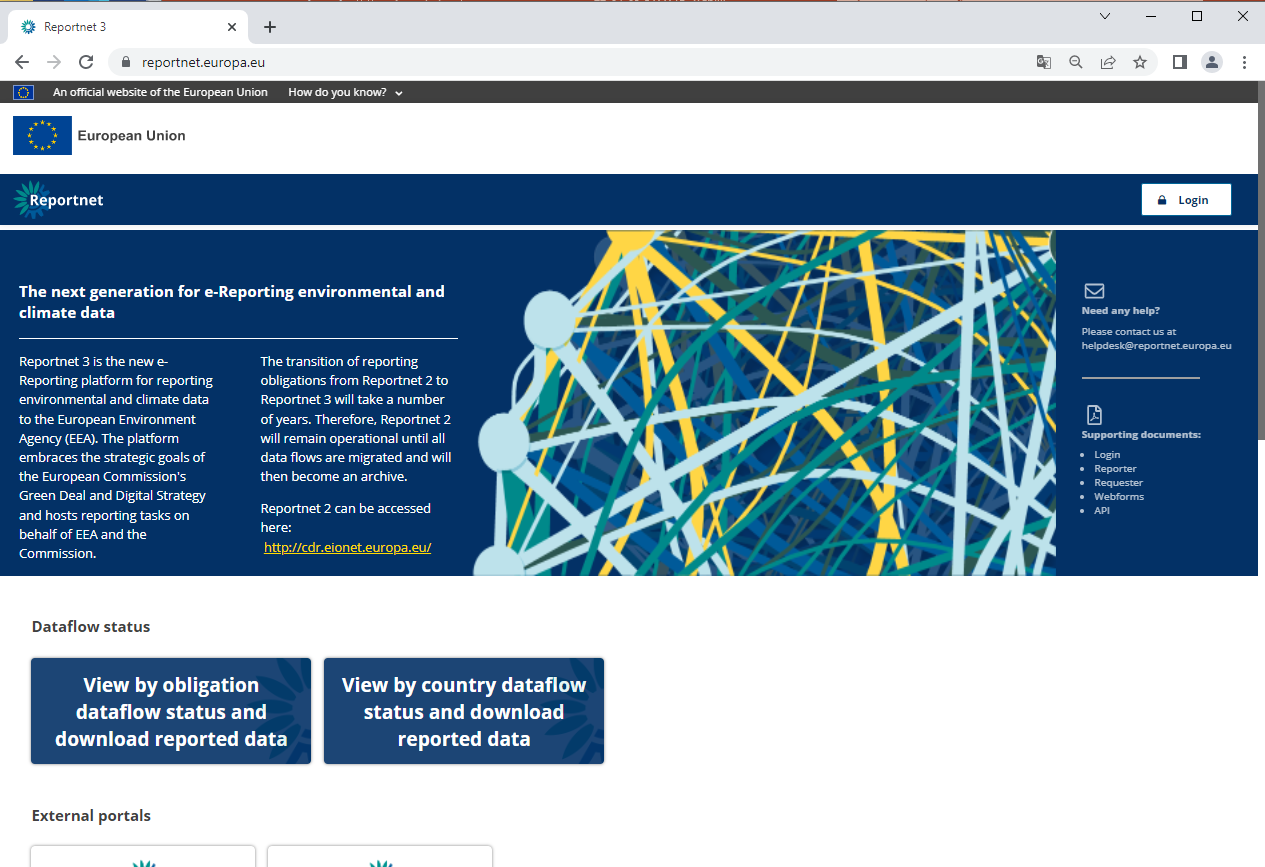 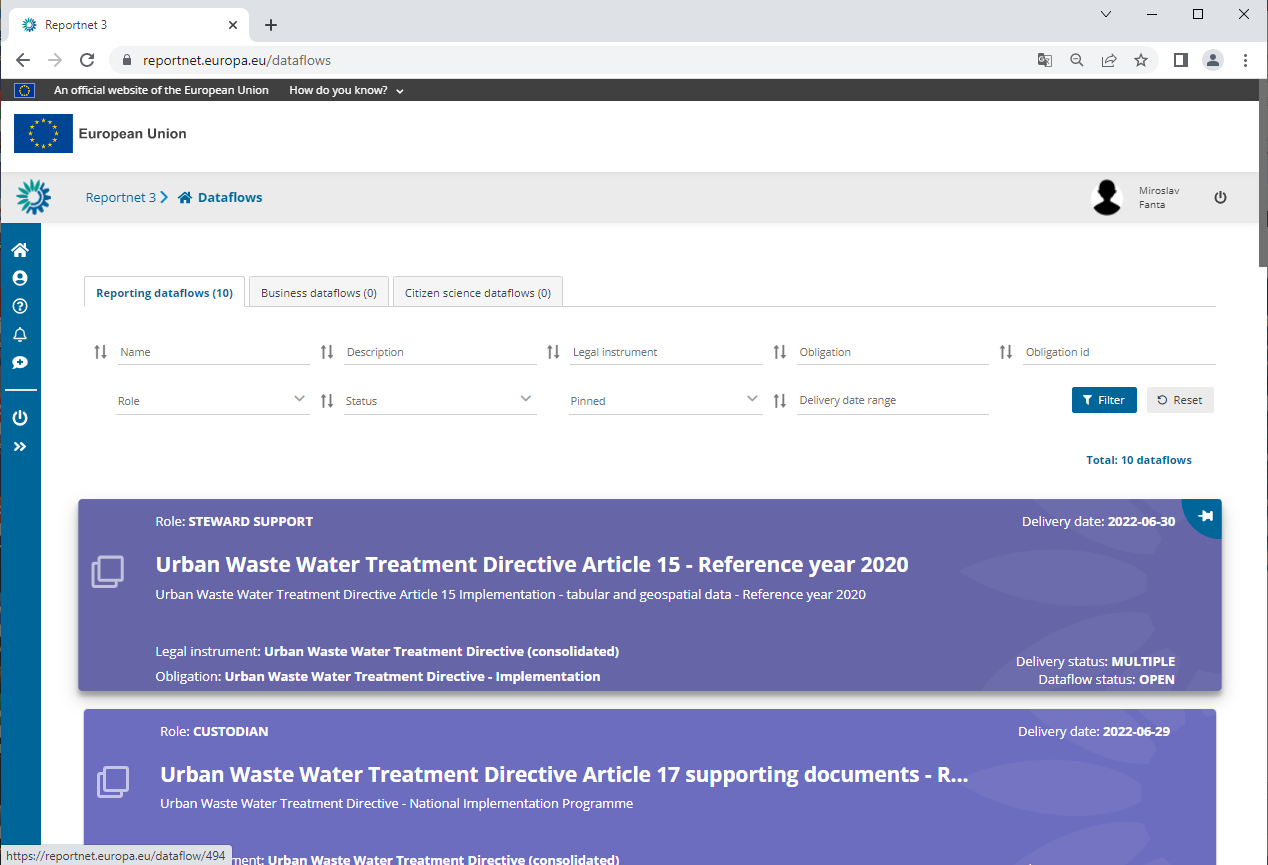 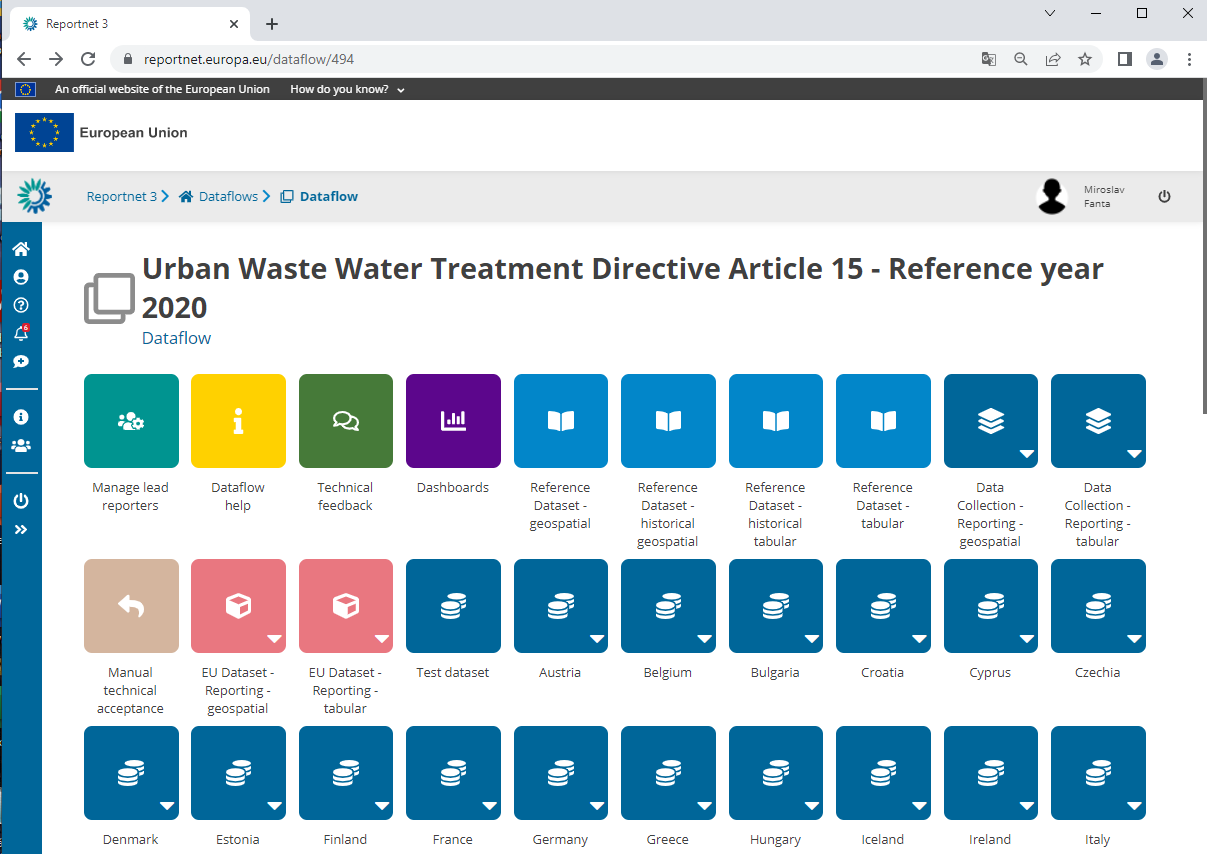 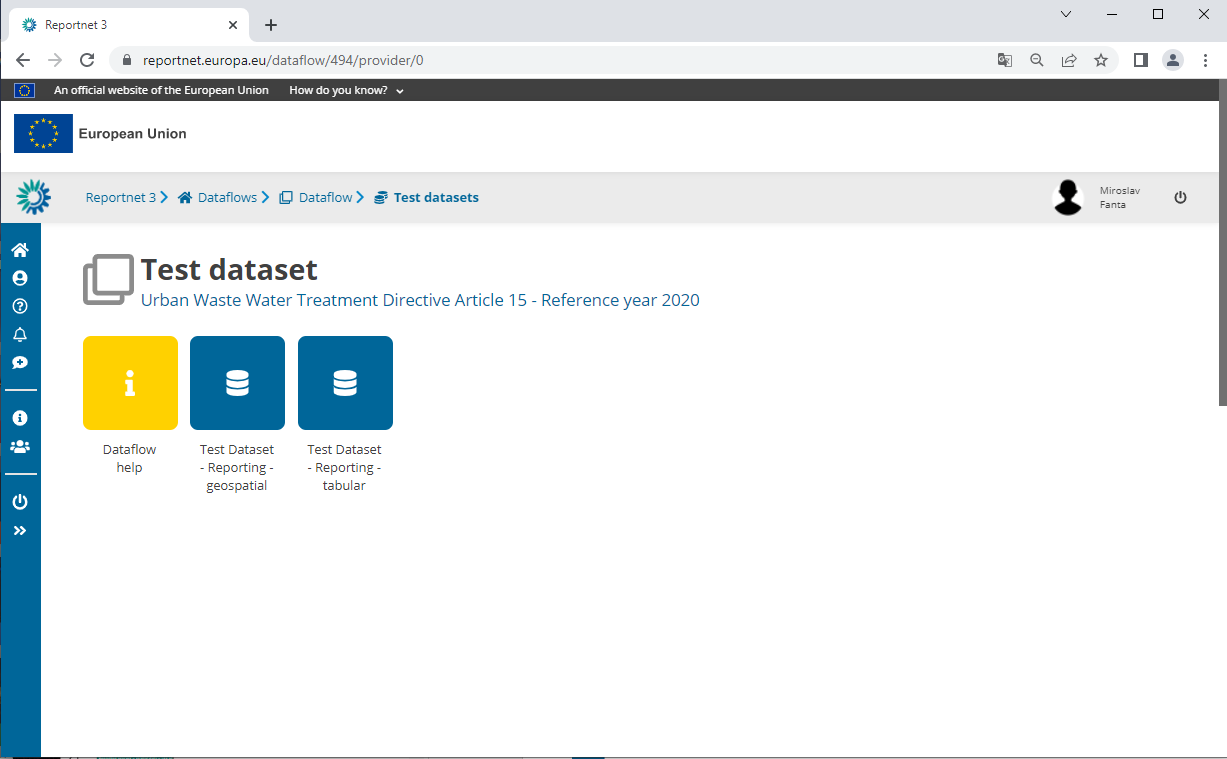 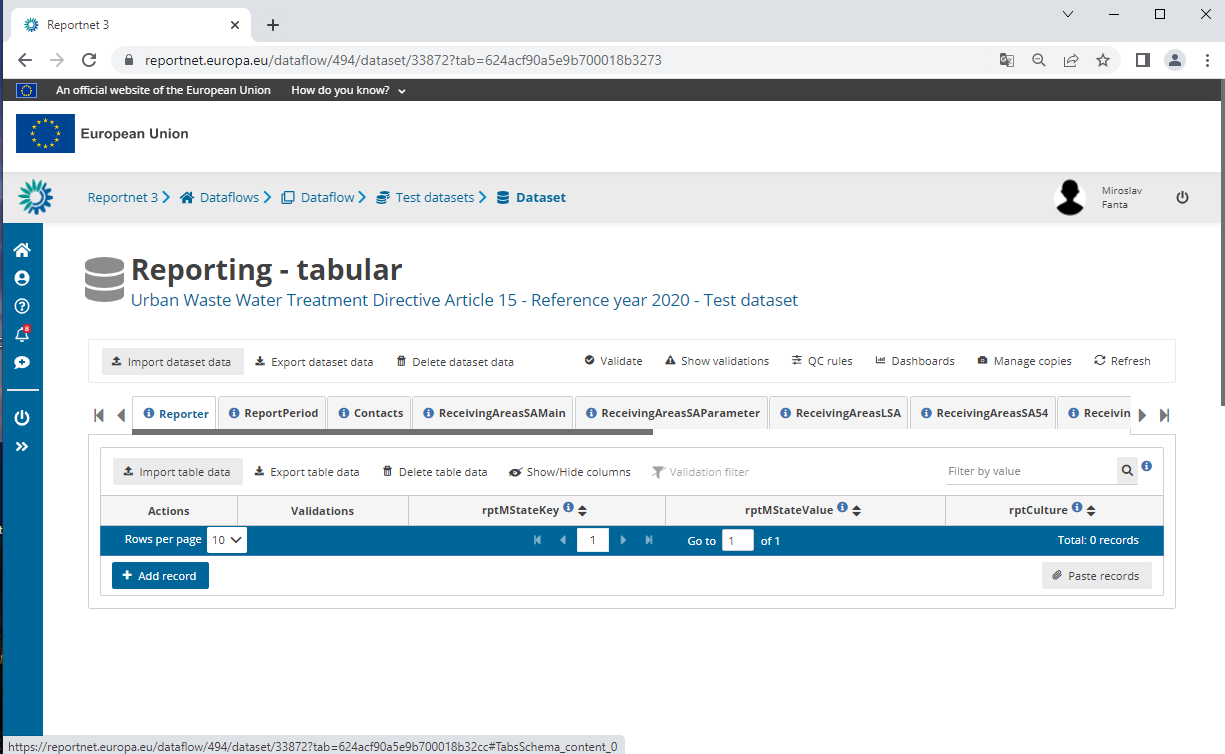 Import dataset data
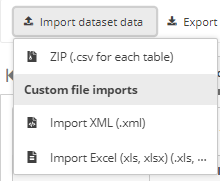 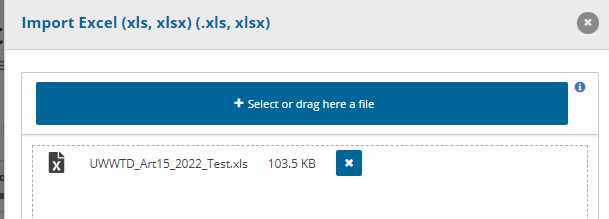 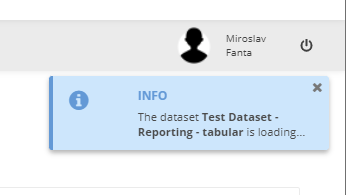 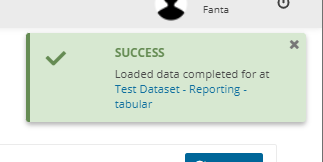 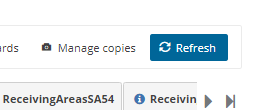 Data loaded
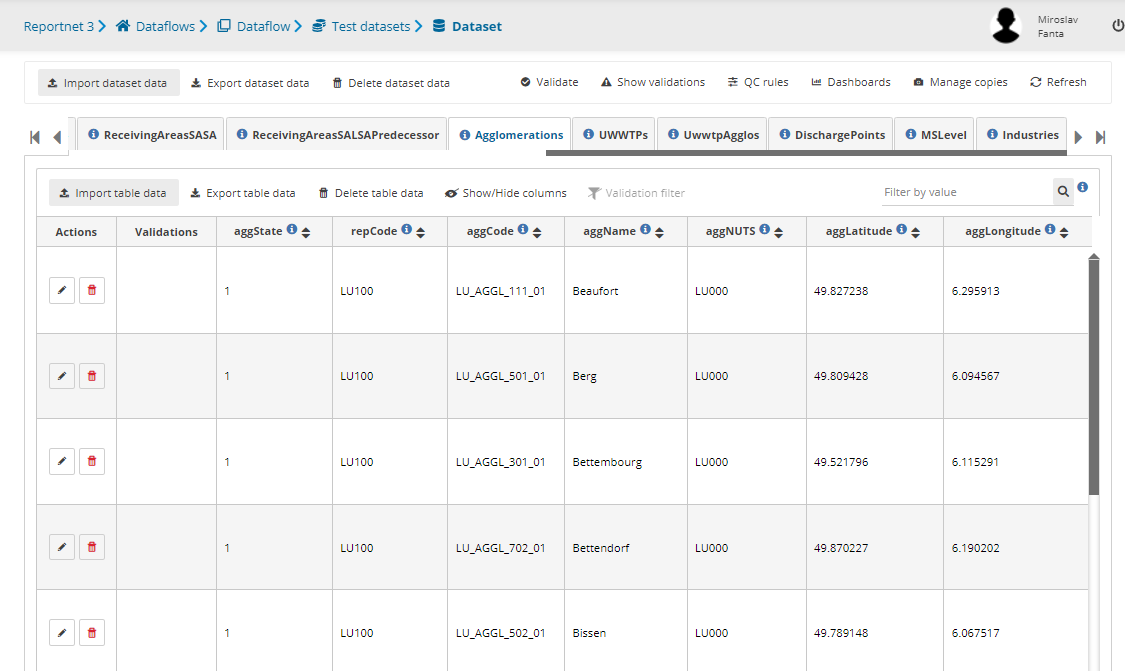 Validation
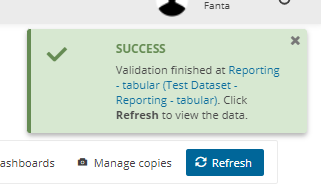 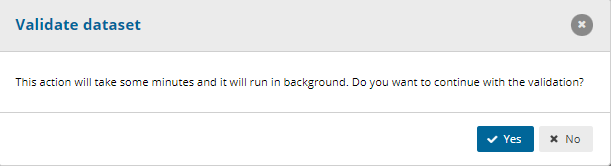 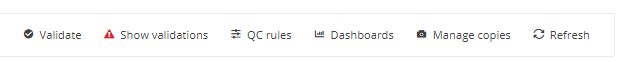 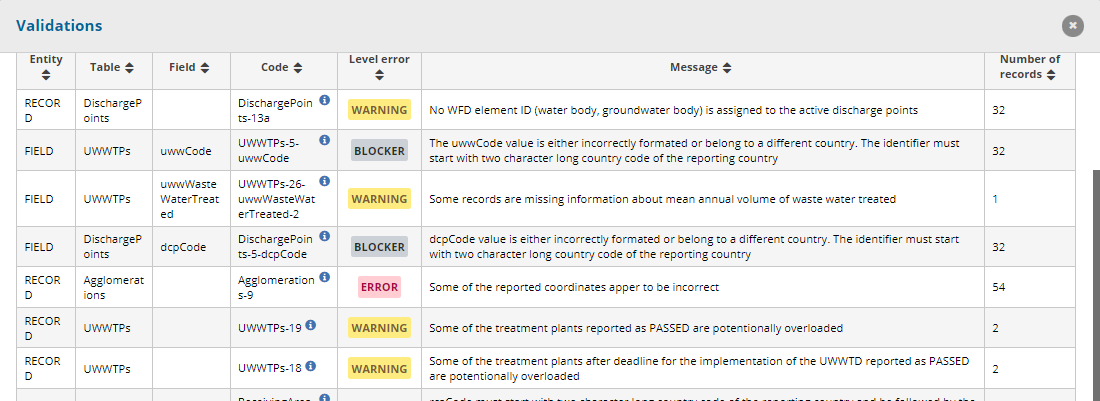 Validation results
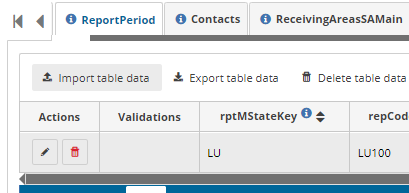 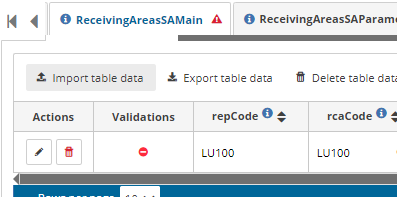 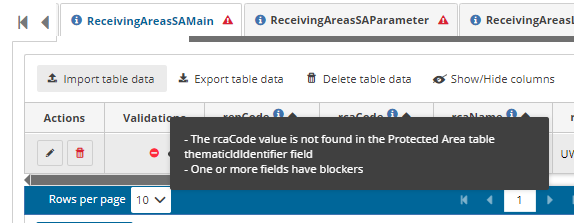 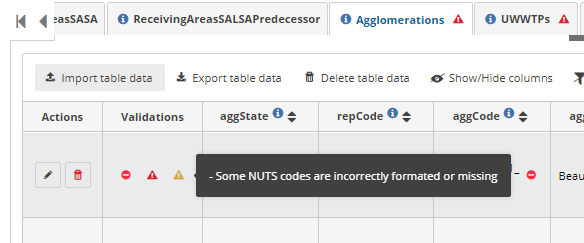 QC rules
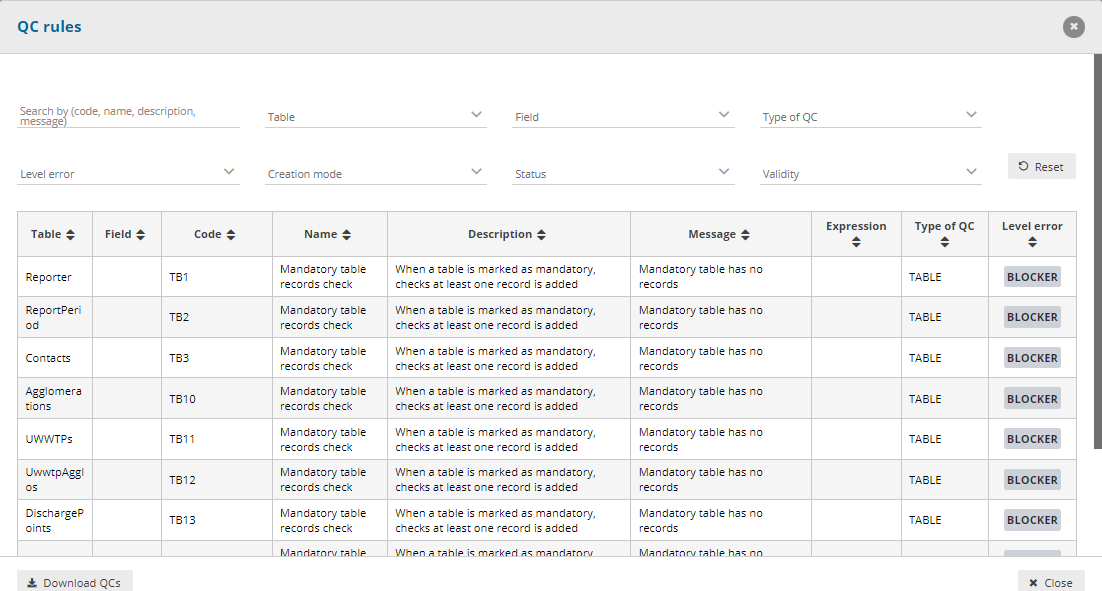 Dashboards
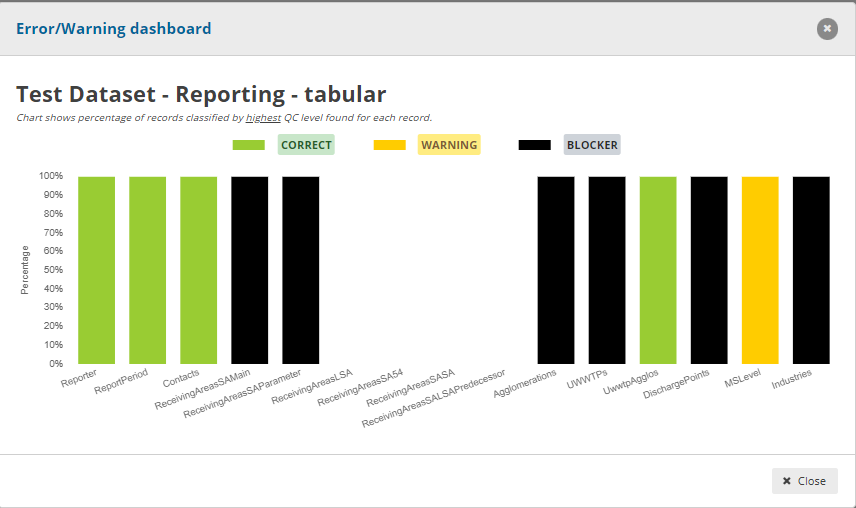 Editing of the record
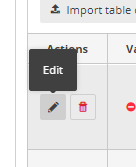 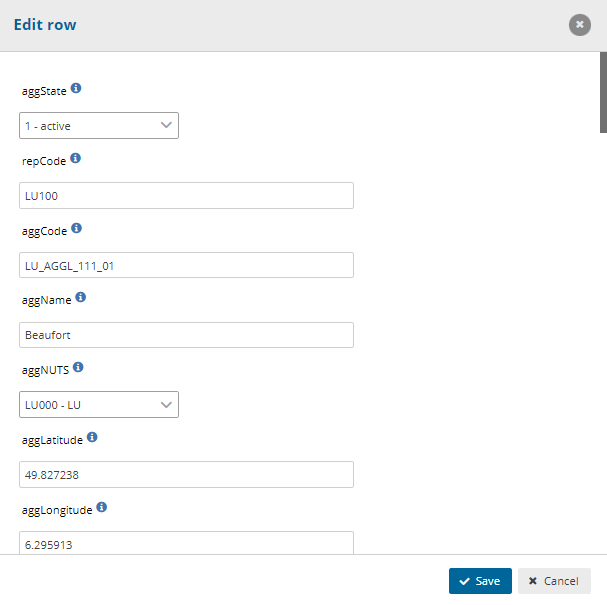 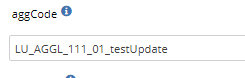 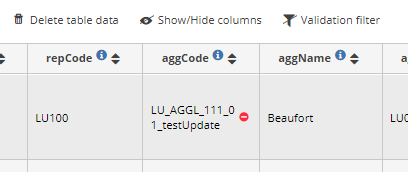 Spatial data reporting
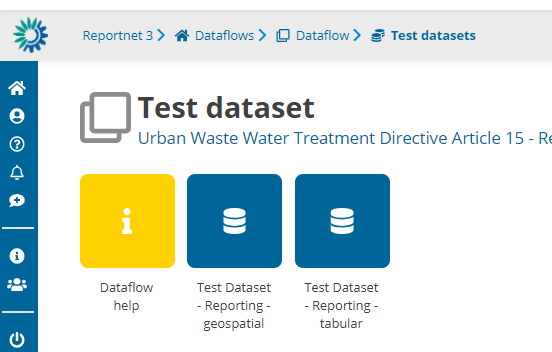 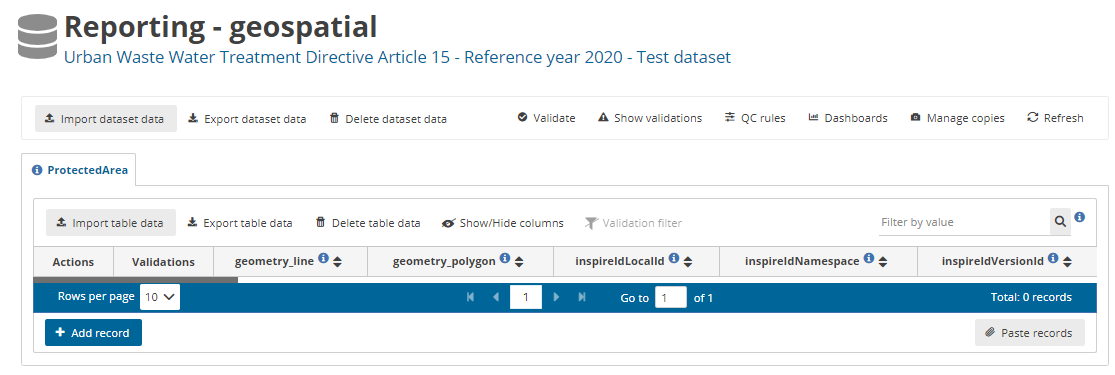 Spatial data upload
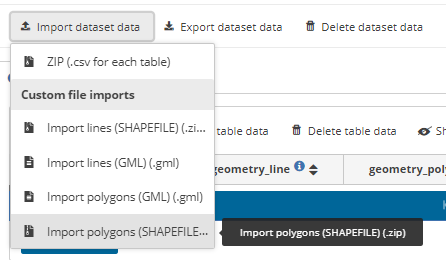 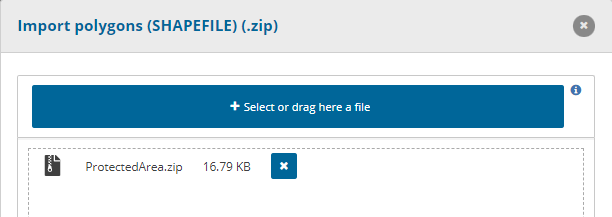 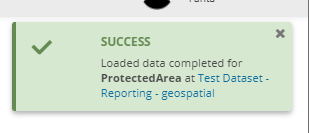 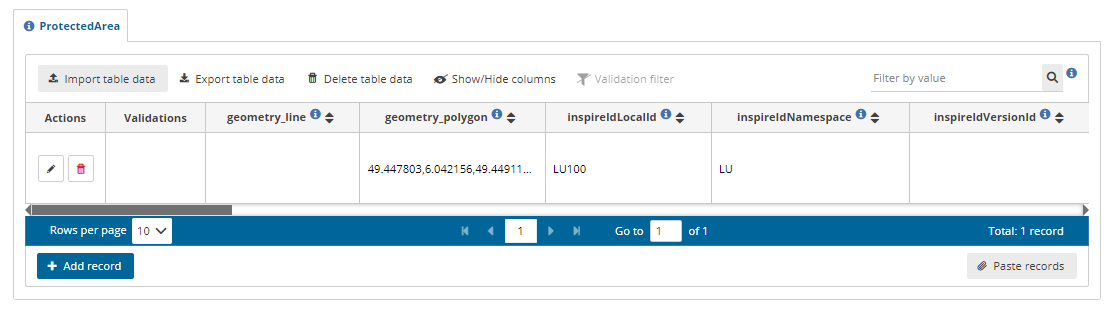 Spatial data validation
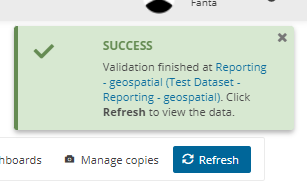 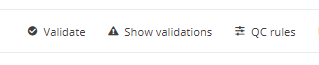 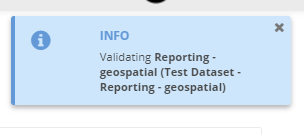 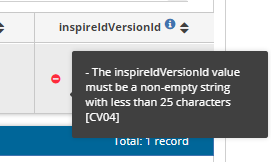 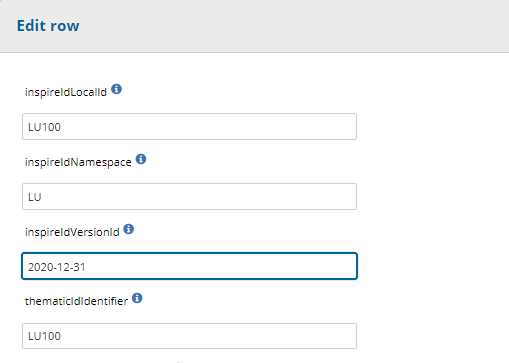 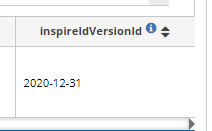 Reporting process – final step
No blockers (if possible, no errors as well) -> Release the data collection  

                                             
Contact UWWTD helpdesk in case of any problems (uwwtd.helpdesk@eionet.europa.eu  – afterwards, the issue is managed through OTRS system)
EIONET helpdesk also available (e.g. EIONET account problems - helpdesk@eionet.europa.eu)
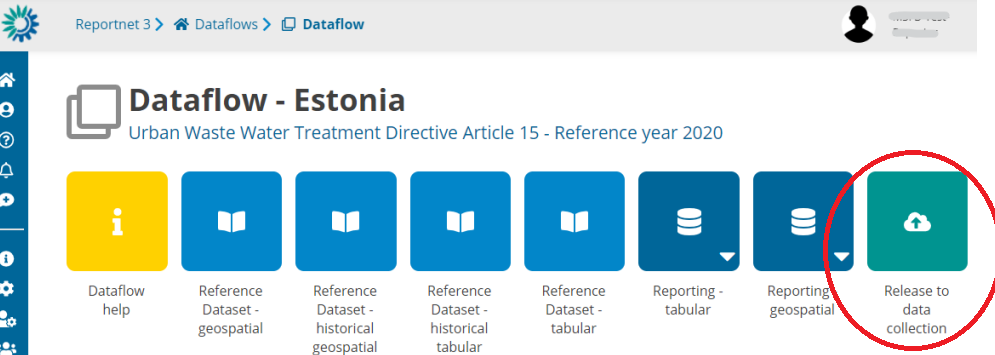 Thank for your attention

Caroline Whalley (EEA)
Silvie Semeradova, Miroslav Fanta (ETC/ICM)
miroslav.fanta@cenia.cz
silvie.semeradova@vuv.cz
caroline.whalley@eea.europa.eu